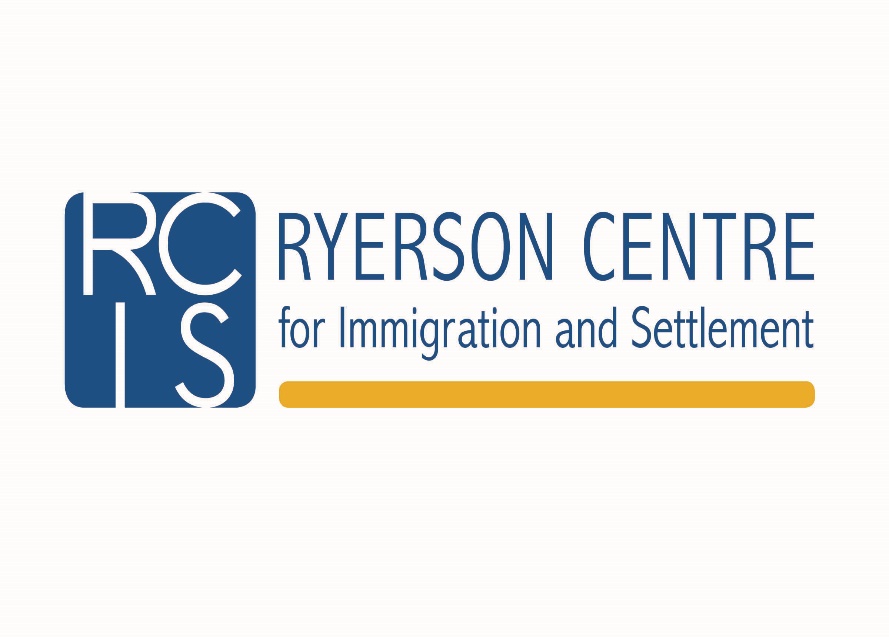 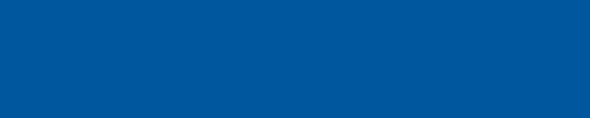 Immigration is a family affair
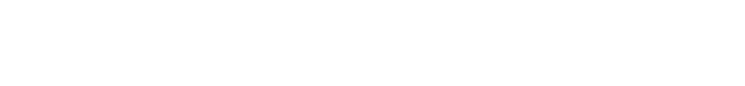 Funded by:
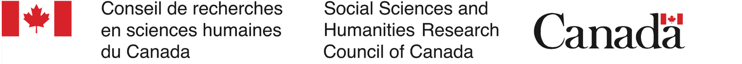 Immigration is a family affair
Methodology
By Marc  Valade
This study has been supported by the Social Sciences and Humanities Research Council
Data collection
Convenience sample
Volunteers, through settlement organizations
Economic class immigrants
Settled 5-10 years
Able to express themselves in English
3
Data collection
demographics
Families: 23
Participants: 28
Gender: M=10, F=18
Age: 35-63; +4 teenagers 
Economic Class (principal applicant): 21 skilled workers, 1 CEC, 1 LCG
University degrees: 22
4
Data collection
Geography
13 countries, 5 continents:
East Asia (5)  
South Asia (7)
Middle East (6) 
Europe (1) 
South America & Caribbean (3) 
Africa (1)
Spread out in the Greater Toronto Area
5
Data collection
Semi-structured interviews
Two Interviews (30-60 min.):
Break the ice; narrative overview; draw a family sociogram
Discuss highlighted relationships in sociogram; policy questions
6
Data collection
Semi-structured interviews
Broad key topics:
Pre-migration experience
Landing process
Role of family members & friends
Adaptation challenges
Role of social capital (networks)
Services and policy assessment
7
Data collection
analysis
Transcriptions & short narratives
NVIVO: 45 descriptive themes
Further specialized coding/analysis by research teams
8
Data collection
Qualitative Research
Dive into the lived experiences of respondents
Understand the mechanism by which their integration process unfolded
How families are involved, have evolved, and were instrumental to their integration and resilience
Where their stories intersect with ongoing social, economic and policy issues
9